La frise historique
Vue d’ensemble
H0
CM1 CM2
Observe cette frise historique et fais les exercices
De  - 1 500 000 à – 300 000

Homo erectus
De – 2 400 000 à 
- 1 600 000

Homo Habilis
De  - 350 000 à – 35 000
Homme de Néandertal
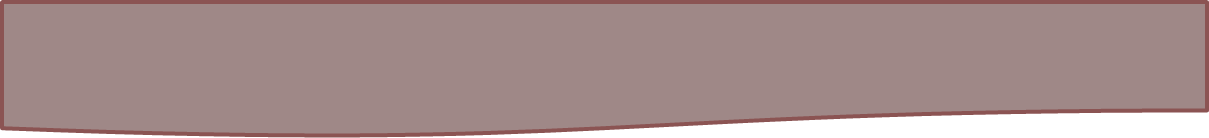 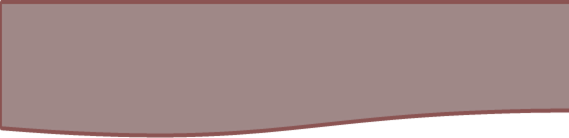 - 3 500 000 
Lucy
Depuis – 200 000
Homme de Cro-Magnon
- 3 000 000
- 2 000 000
- 1 000 000
- 300 000
La Préhistoire (1)
- 4 000
Apparition de la métallurgie en Europe
- 10 000
De – 2 000 à – 800 
Âge du bronze
Début de la métallurgie au Proche-Orient
Outils en pierre polie
De – 800 à – 100 
Âge du fer en Europe
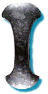 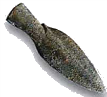 De – 3 000 à – 450 : Naissance de l’écriture :
- 1100 phénicien   - 800 grec    - 450  latin
Développement de l’agriculture
- 1 000
- 3 000
- 10 000
- 5 000
Préhistoire (1)
Antiquité (2)
1944 
Droit de vote des femmes
476
- 753
1492
Découverte de l’Amérique
Chute de Rome
Fondation de Rome
800 : couronnement de Charlemagne
1643 
Début du règne de Louis XIV
- 600
1337-1453 
Guerre de Cent ans
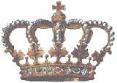 Fondation de Marseille par les Grecs
1789 
Prise de la Bastille
2 000
1 500
1 000
500
Antiquité (2)
Moyen Age (3)
Temps modernes (4)
Époque contemporaine (5)
1️⃣ Cite les 5 grandes périodes de l’Histoire : 
_______________________________________________________________________________________
_______________________________________________________________________________________
2️⃣ Quelle est la période la plus longue ? : _____    la plus courte ? : _____
3️⃣ Pendant quelle période a eu lieu ? 
* La prise de la Bastille : _____	* Le couronnement de Charlemagne : _____
* La découverte de Lucy : _____ 	* La Guerre de Cent ans  : _____
La naissance de l’écriture : _____	* Le développement de l’agriculture : _____
4️⃣ Sous quelle période mettrais-tu ces événements ou personnages ?
* Les châteaux forts : _____	* La révolution française : _____
* Les dinosaures : _____	* Les Gaulois et les Romains : : _____
* Les chevaliers : _____	* La 1ère guerre mondiale : : _____
5️⃣ Mets une barre rouge à l’endroit où tu vas commencer le programme cette année.
La Trousse de Sobelle